Figure 5 The endometrium contains a population of CD56superbright cells that is not present in peripheral ...
Mol Hum Reprod, Volume 10, Issue 7, July 2004, Pages 513–520, https://doi.org/10.1093/molehr/gah067
The content of this slide may be subject to copyright: please see the slide notes for details.
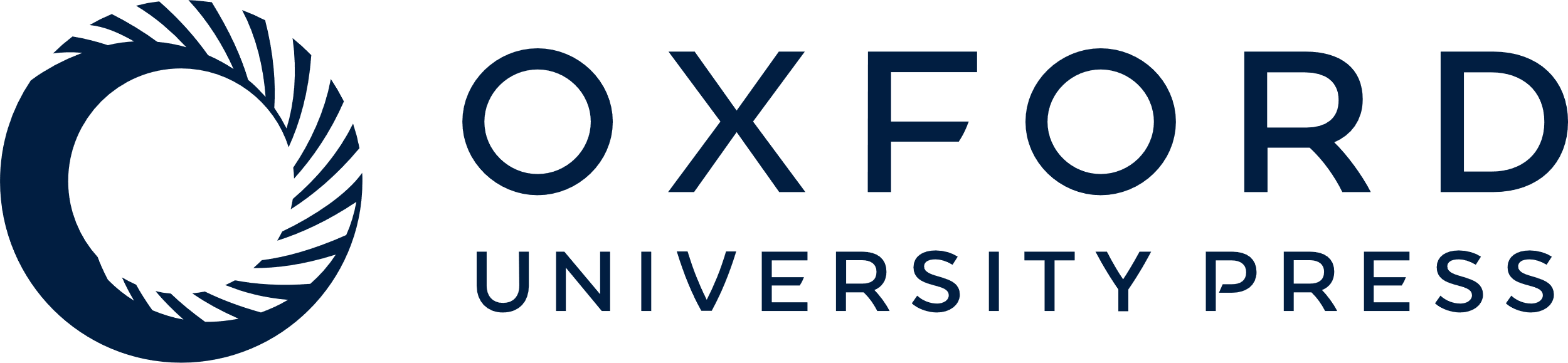 [Speaker Notes: Figure 5 The endometrium contains a population of CD56superbright cells that is not present in peripheral blood. CD56dim is defined as CD56+/CD16+, CD56bright is CD56++/CD16− and CD56superbright is CD56+++/CD16−. UMC = uterine mononuclear cells; PMBC = peripheral blood mononuclear cells.


Unless provided in the caption above, the following copyright applies to the content of this slide: Molecular Human Reproduction vol. 10 no. 7 © European Society of Human Reproduction and Embryology 2004; all rights reserved]